Tutorial 2
IDE of Keil for the ARM 7 board(2)
Write Assembly using the IDE of Keil for the ARM 7 board
CENG2400 v.1.4a
1
Outline
Introduce the Debug mode of uVision4
CENG2400 v.1.4a
2
Build the project
“Project” > “Build target”

Success if no error
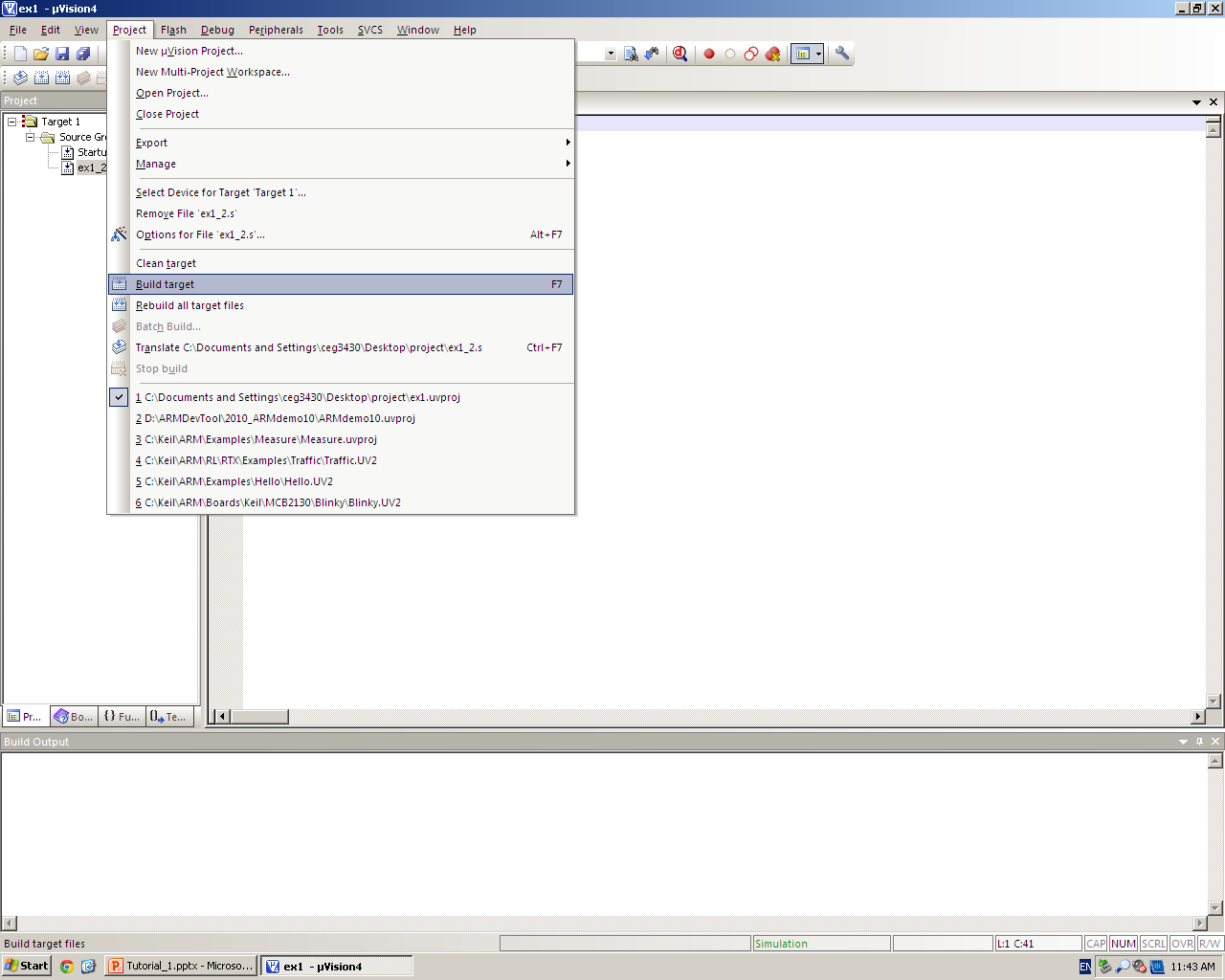 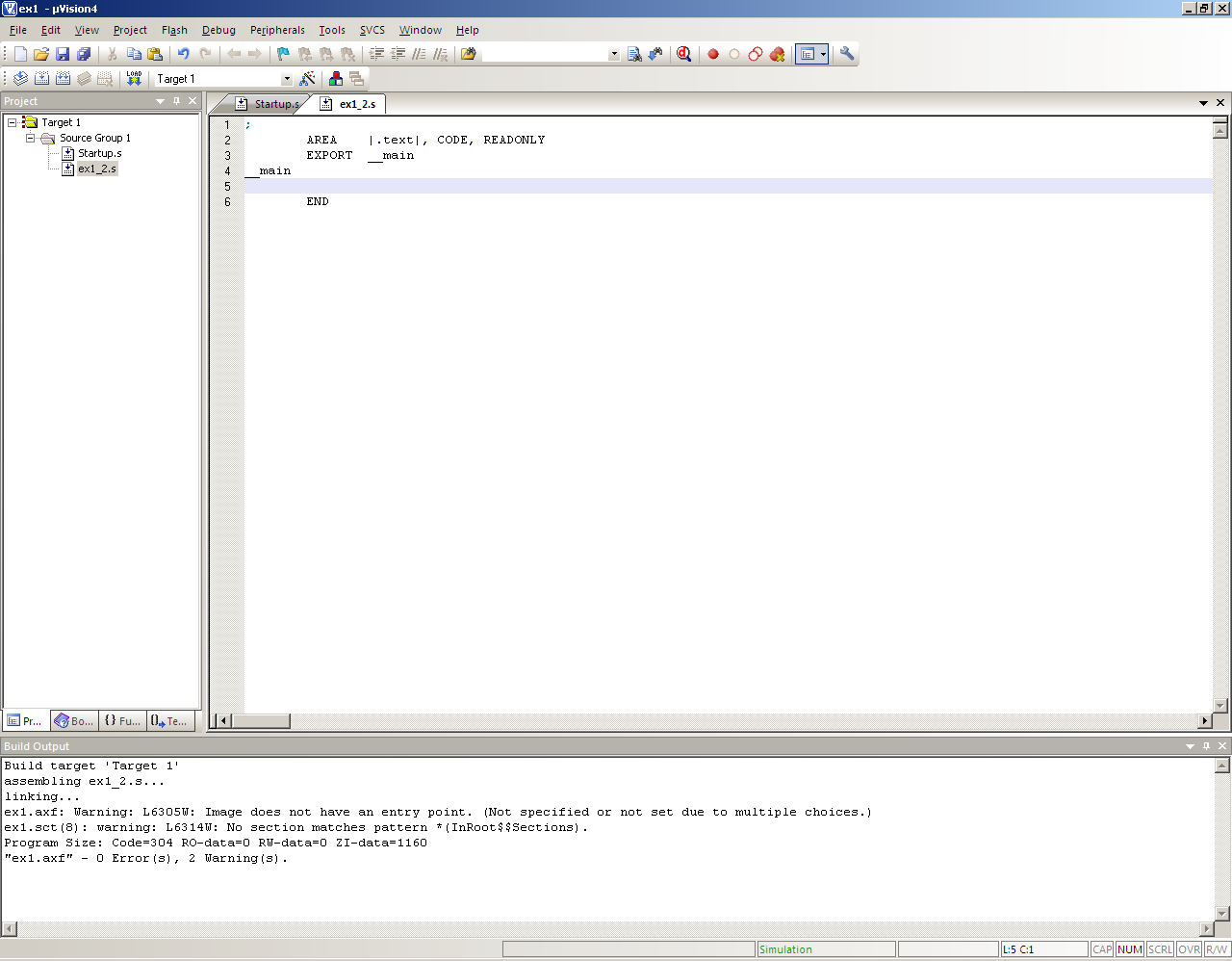 CENG2400 v.1.4a
3
Start Debug mode
“Debug” > “Start/Stop Debug Session”

Click “OK”
Trial Version
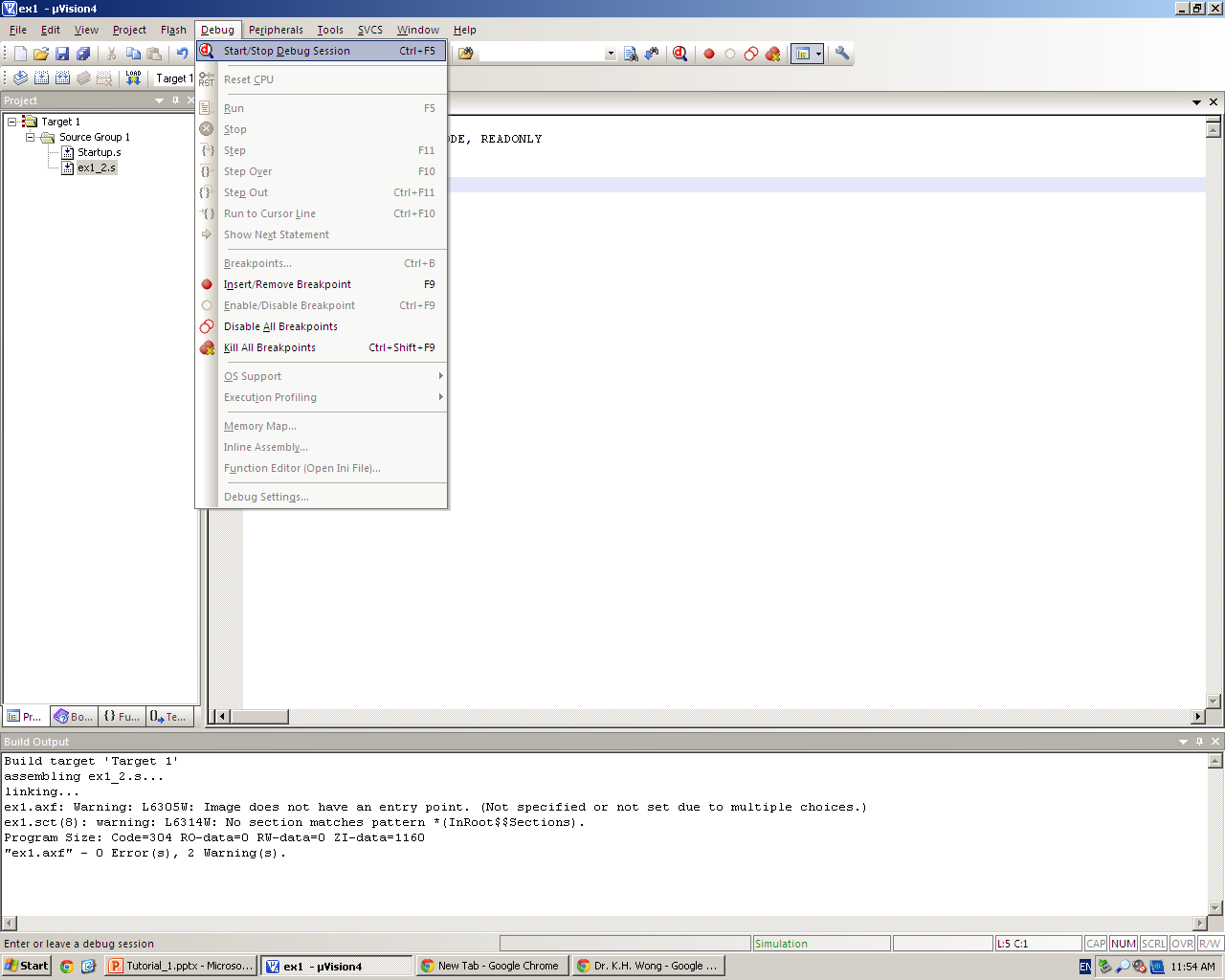 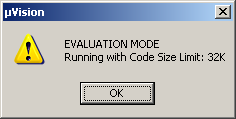 CENG2400 v.1.4a
4
Debug Mode
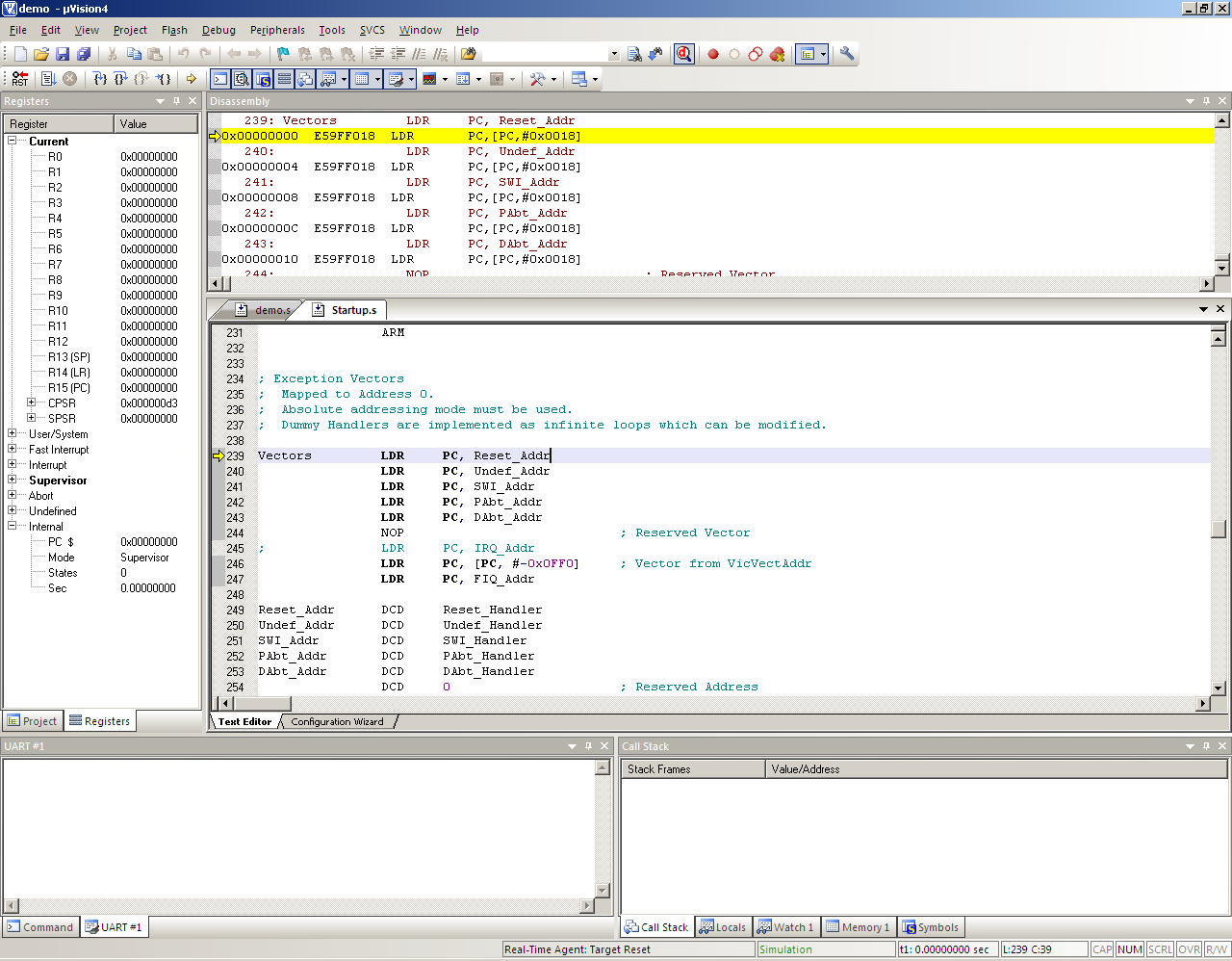 Register
Machine running code
Your Assembly Code
Serial
Memory content
CENG2400 v.1.4a
5
Display Window
If you don’t see those window, you can display them by clicking the following icon
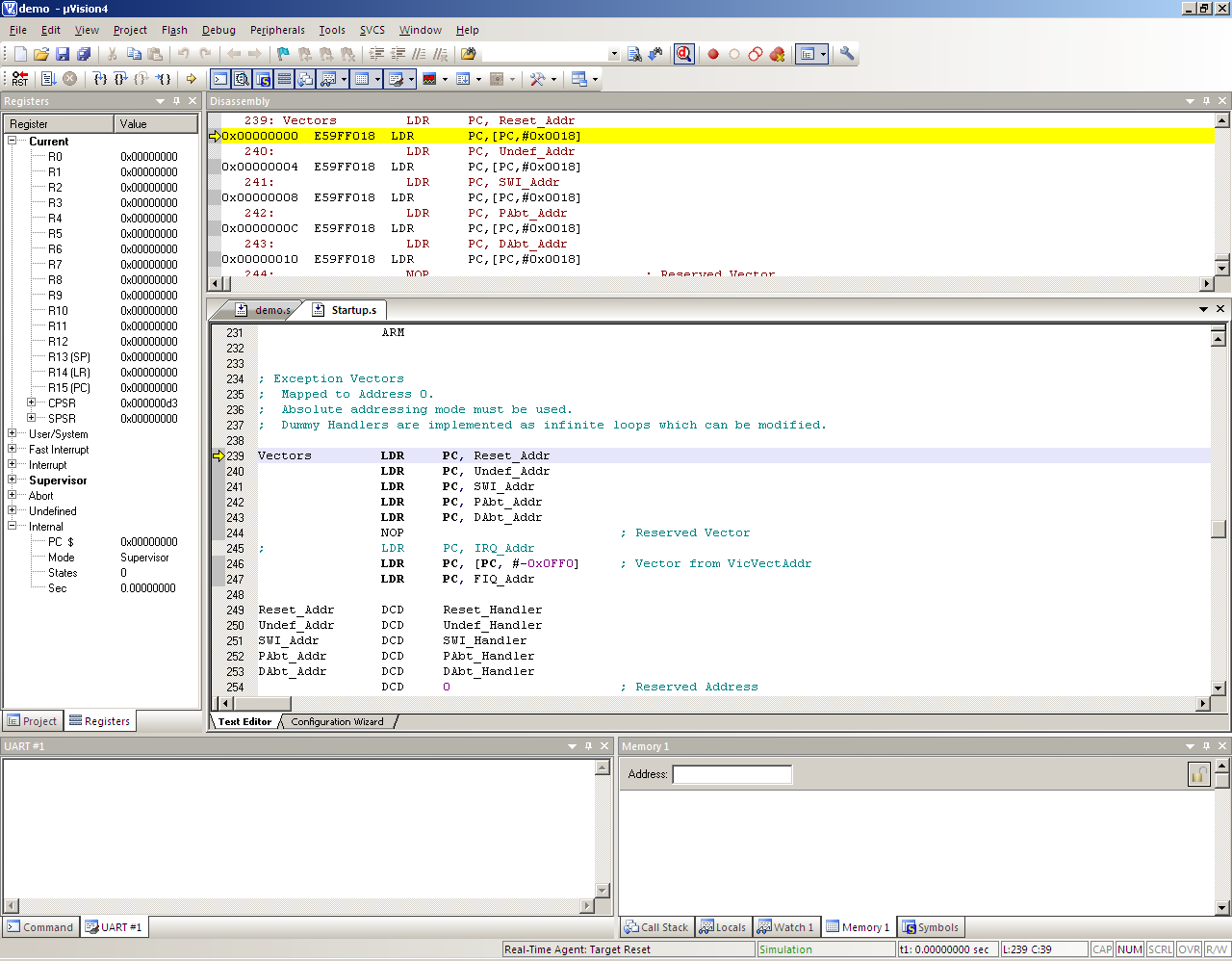 Command
Disassembly
Serial (URAT)
Registers
CENG2400 v.1.4a
6
[Speaker Notes: http://goo.gl/Ff64f]
Running the program
You can use the following icon to run your assembly code
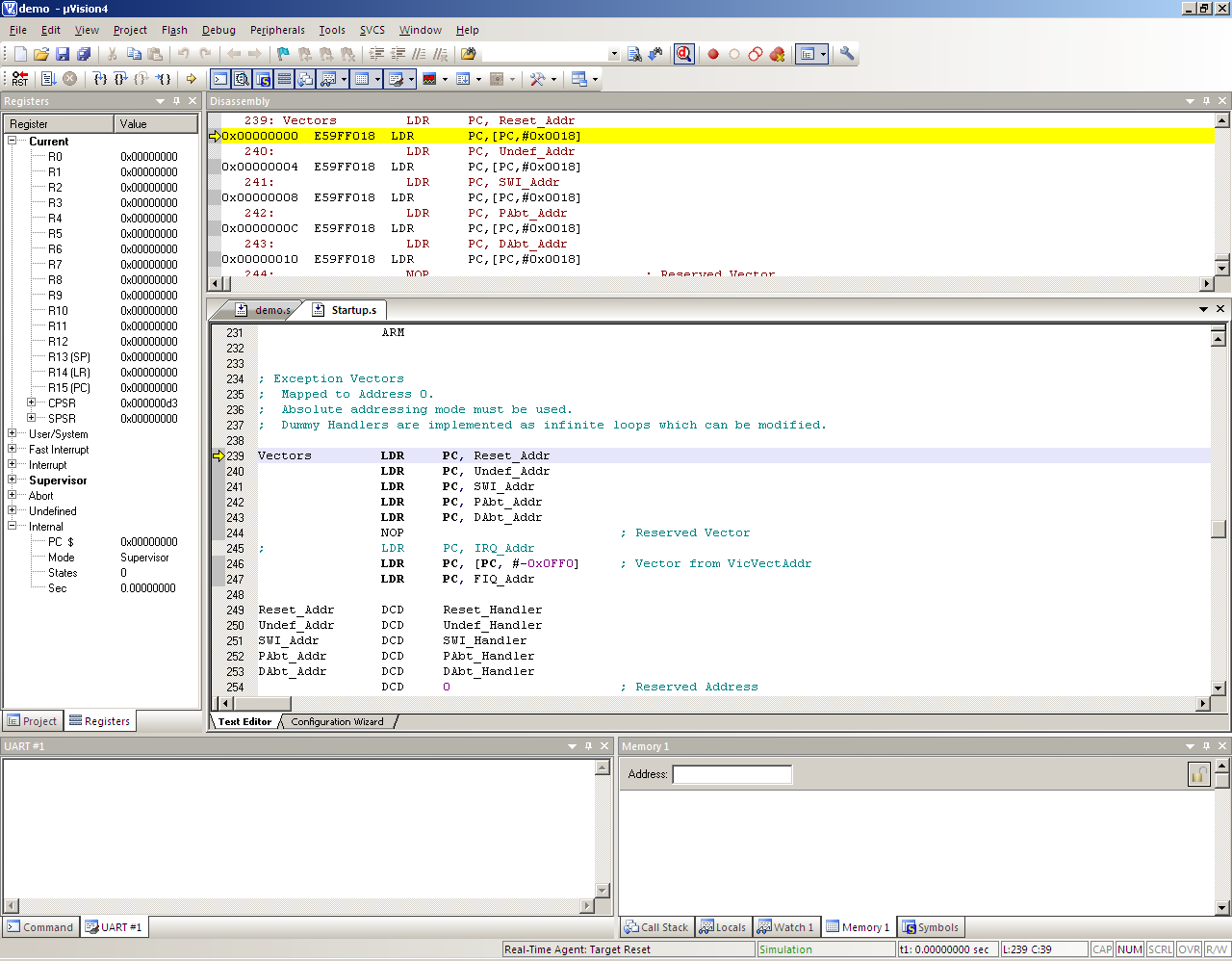 Reset
Step over the current line
Run
Step one line
CENG2400 v.1.4a
7
Running the program
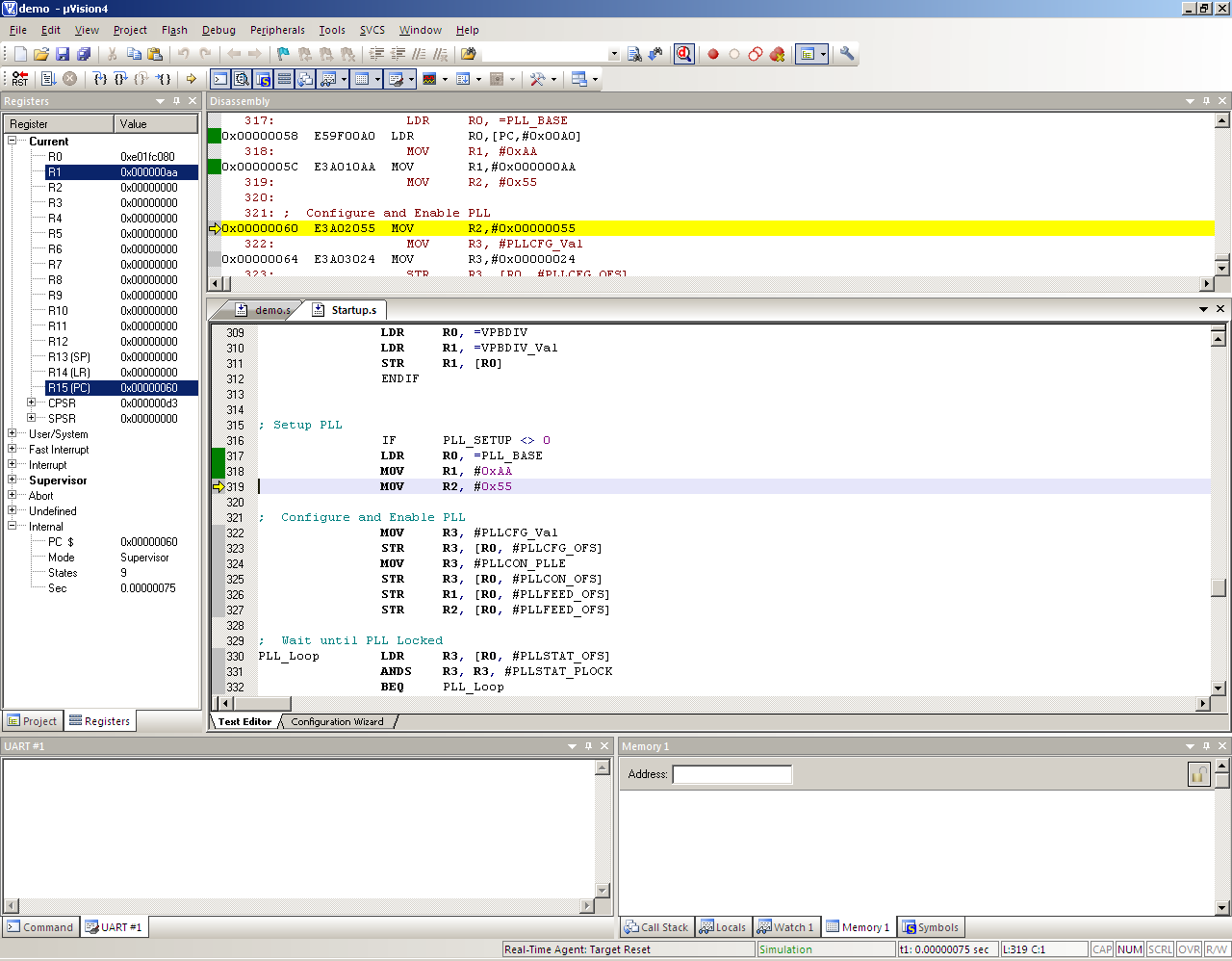 Next line to run (yellow arrow)
CENG2400 v.1.4a
8
[Speaker Notes: You can also see the PC (R15) is updated]
Run to cursor line
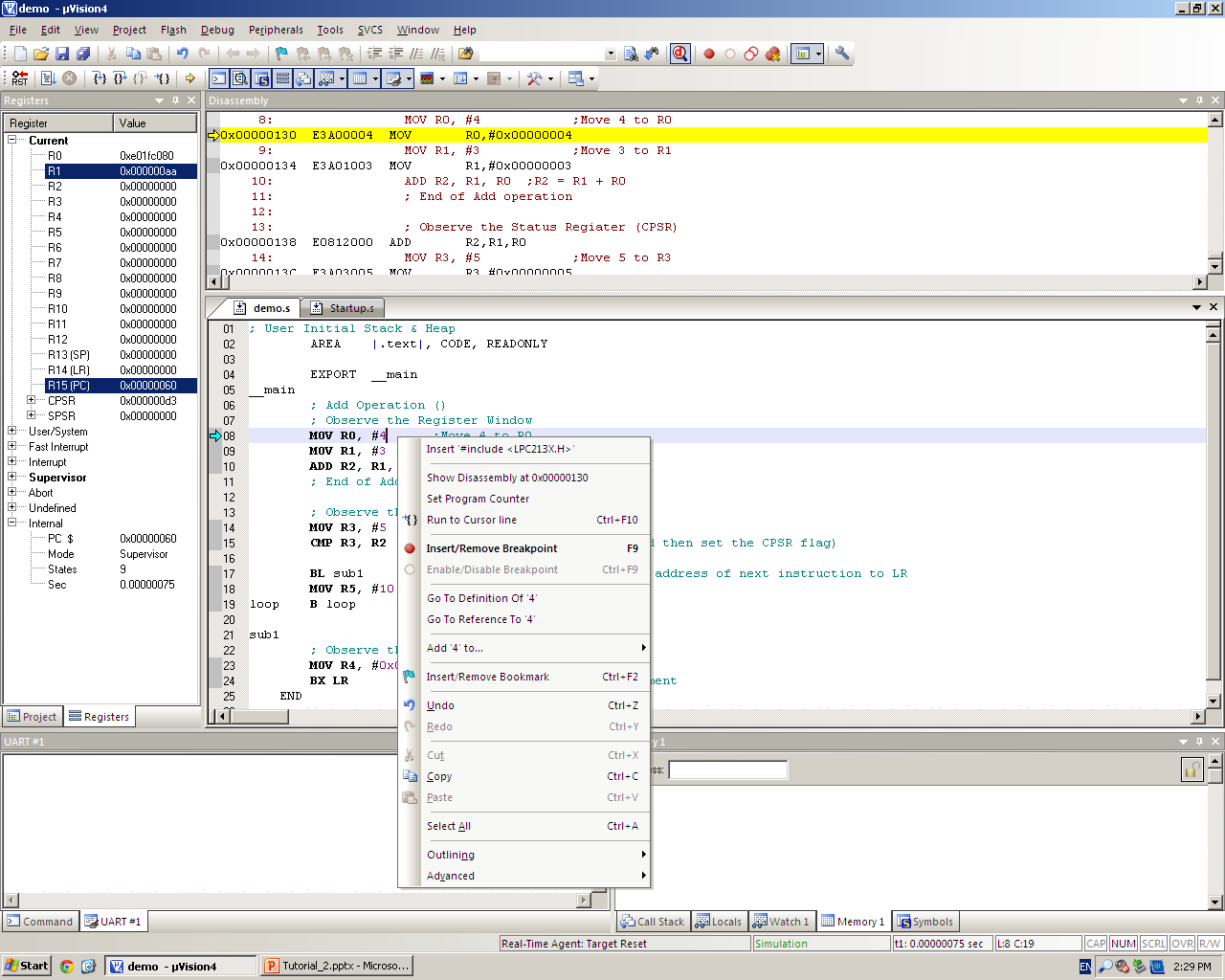 To go to the target line, you can select the line, then “right click”, click “Run to cursor line”
CENG2400 v.1.4a
9
Insert a Breakpoint
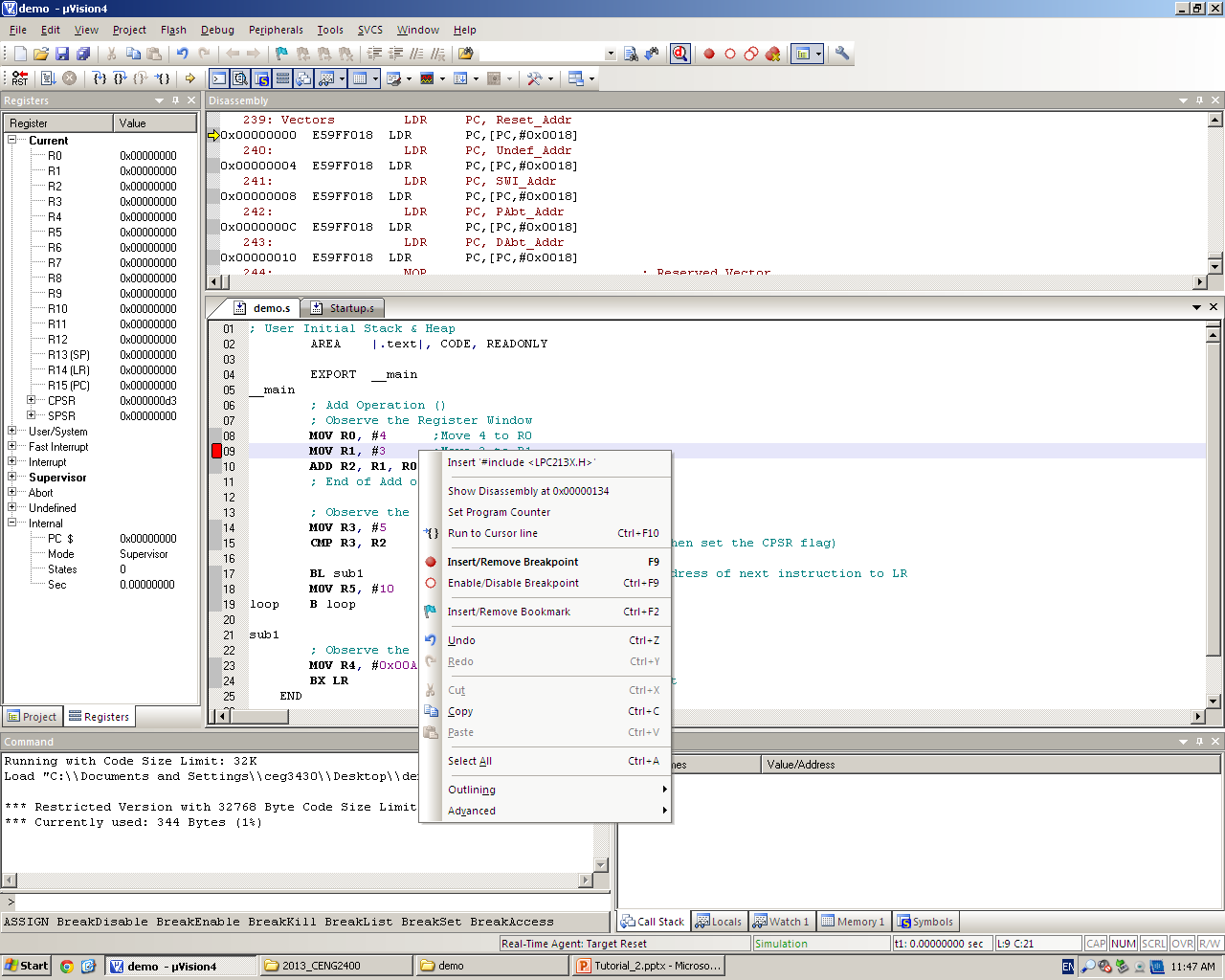 A red square will appear when a breakpoint is inserted
You can insert/delete a breakpoint to the code by “double click” the target line OR “right click”, select “Insert/Remove Breakpoint”
CENG2400 v.1.4a
10
Move to a register
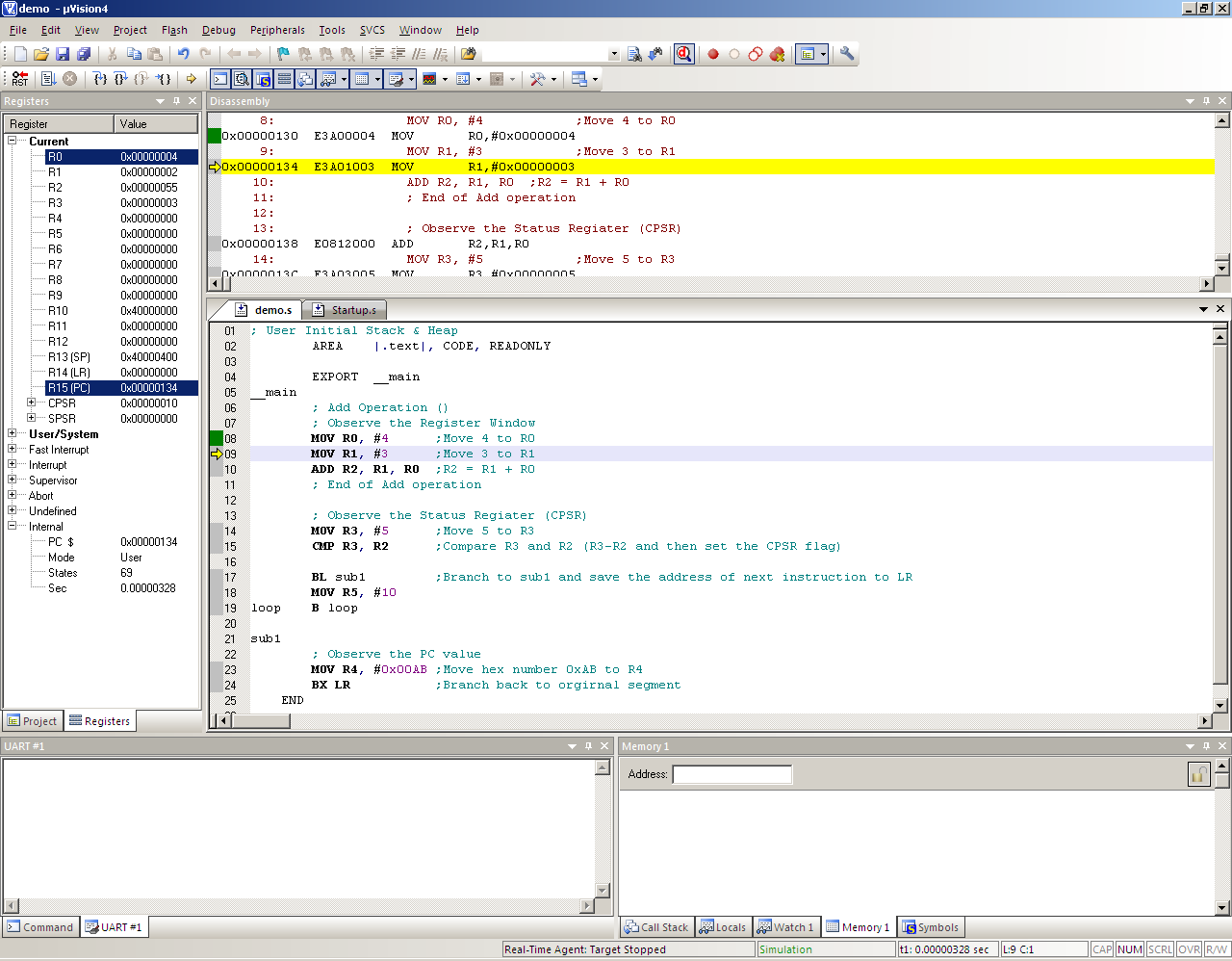 CENG2400 v.1.4a
11
Observe the R15 (PC)
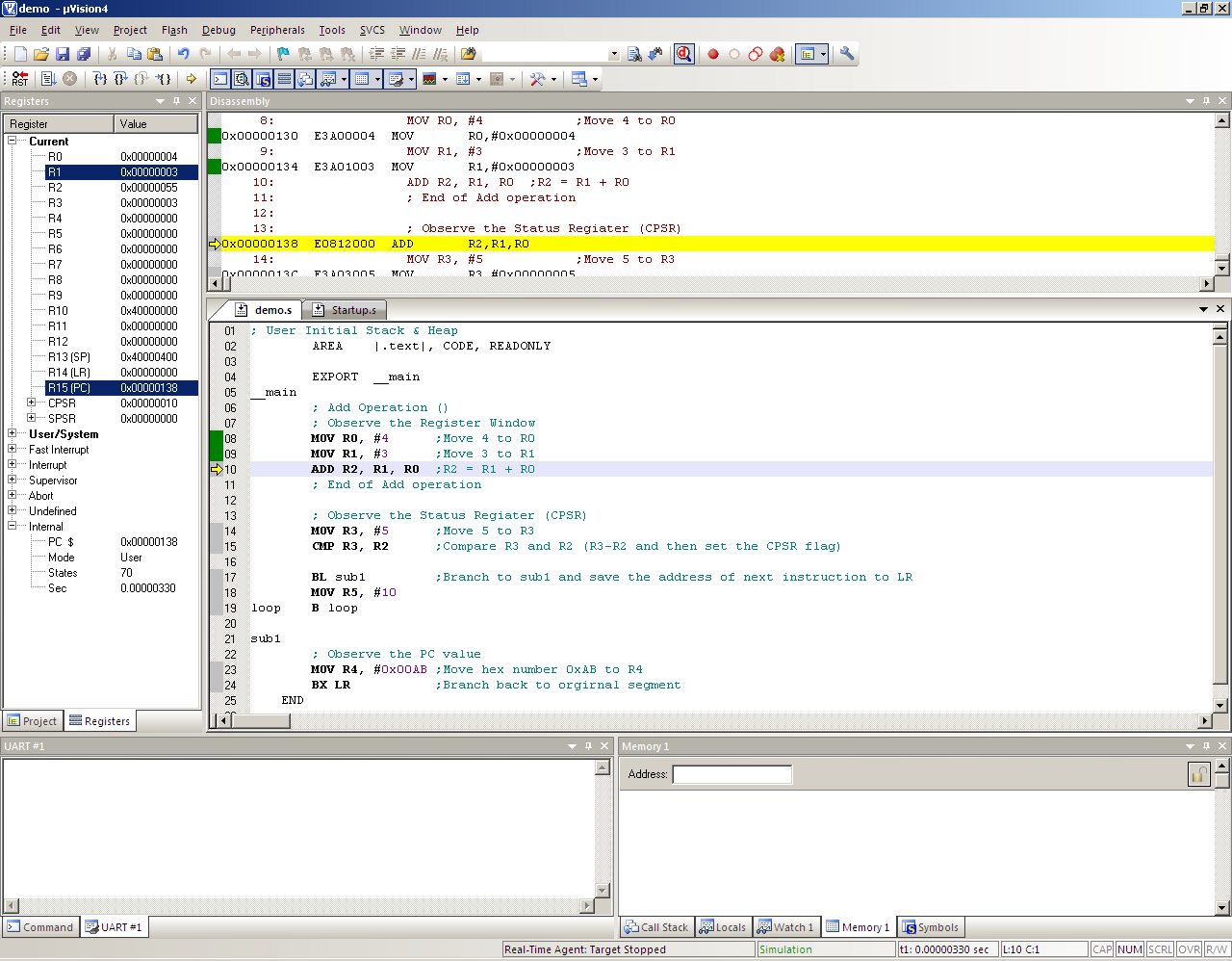 CENG2400 v.1.4a
12
Add R1 and R0
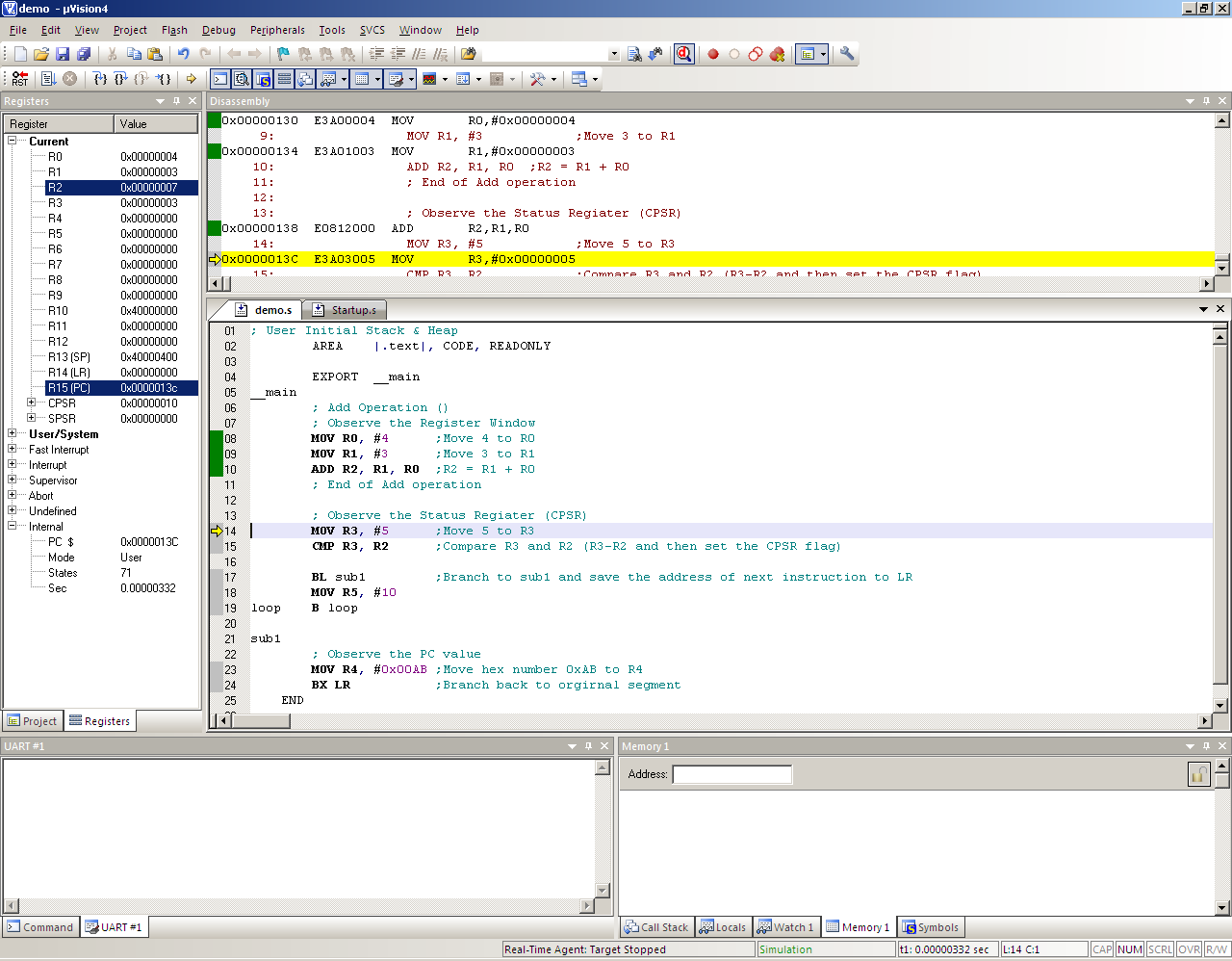 0x13c  = 0x138 + 0x04
CENG2400 v.1.4a
13
Observe the CPSR
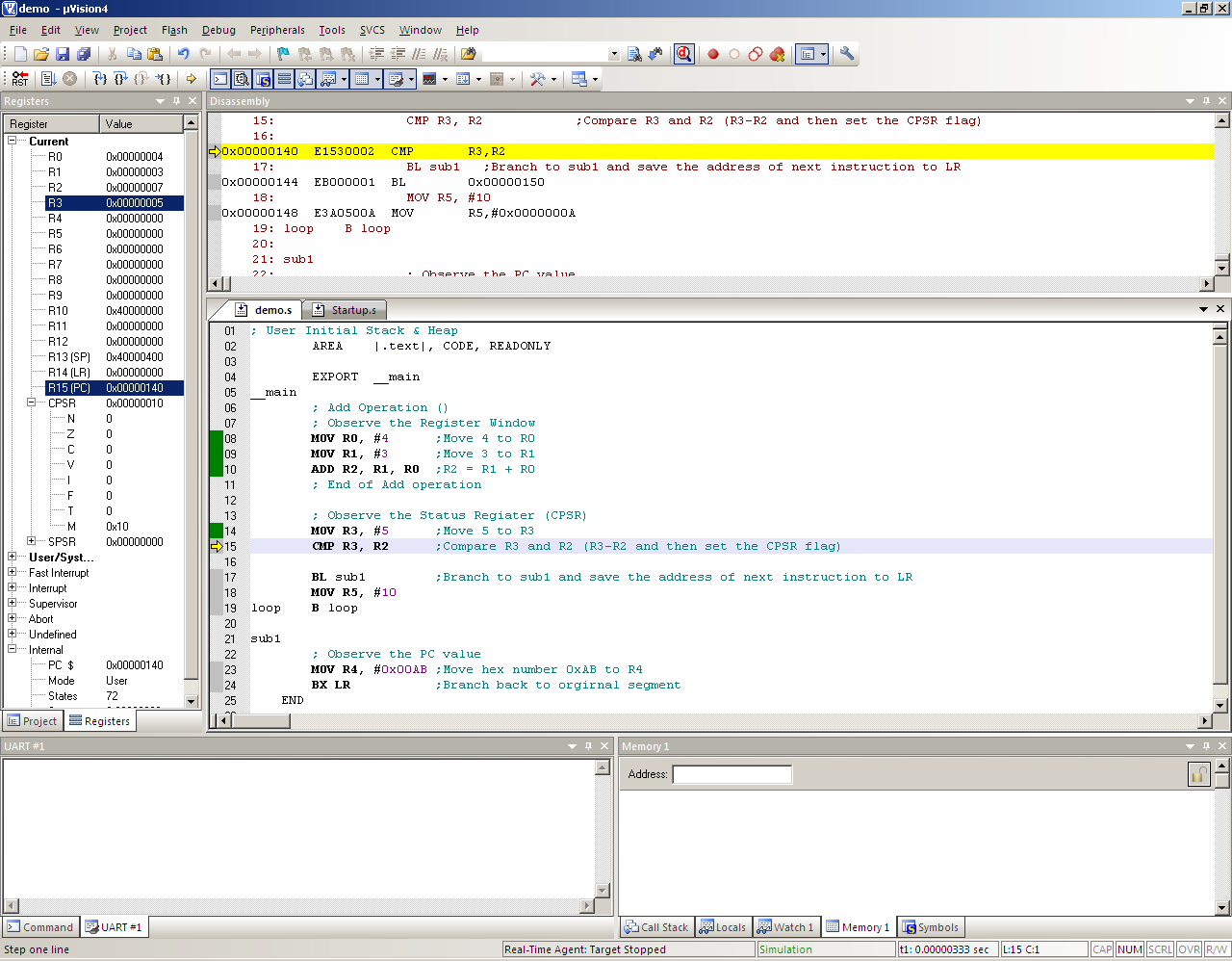 CENG2400 v.1.4a
14
After CMP
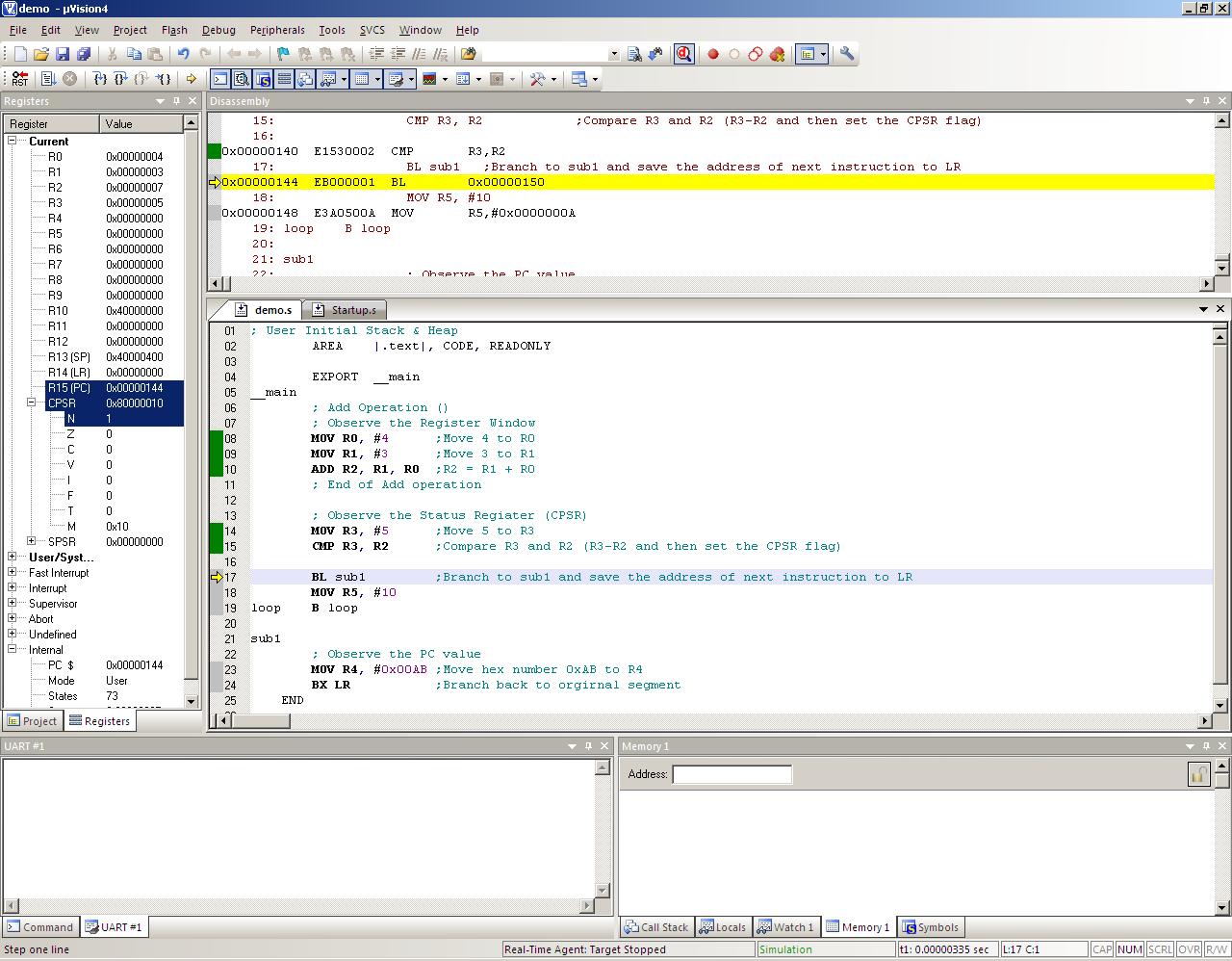 “Negative” So, not equal
CENG2400 v.1.4a
15
Link Register (R14) set by BL
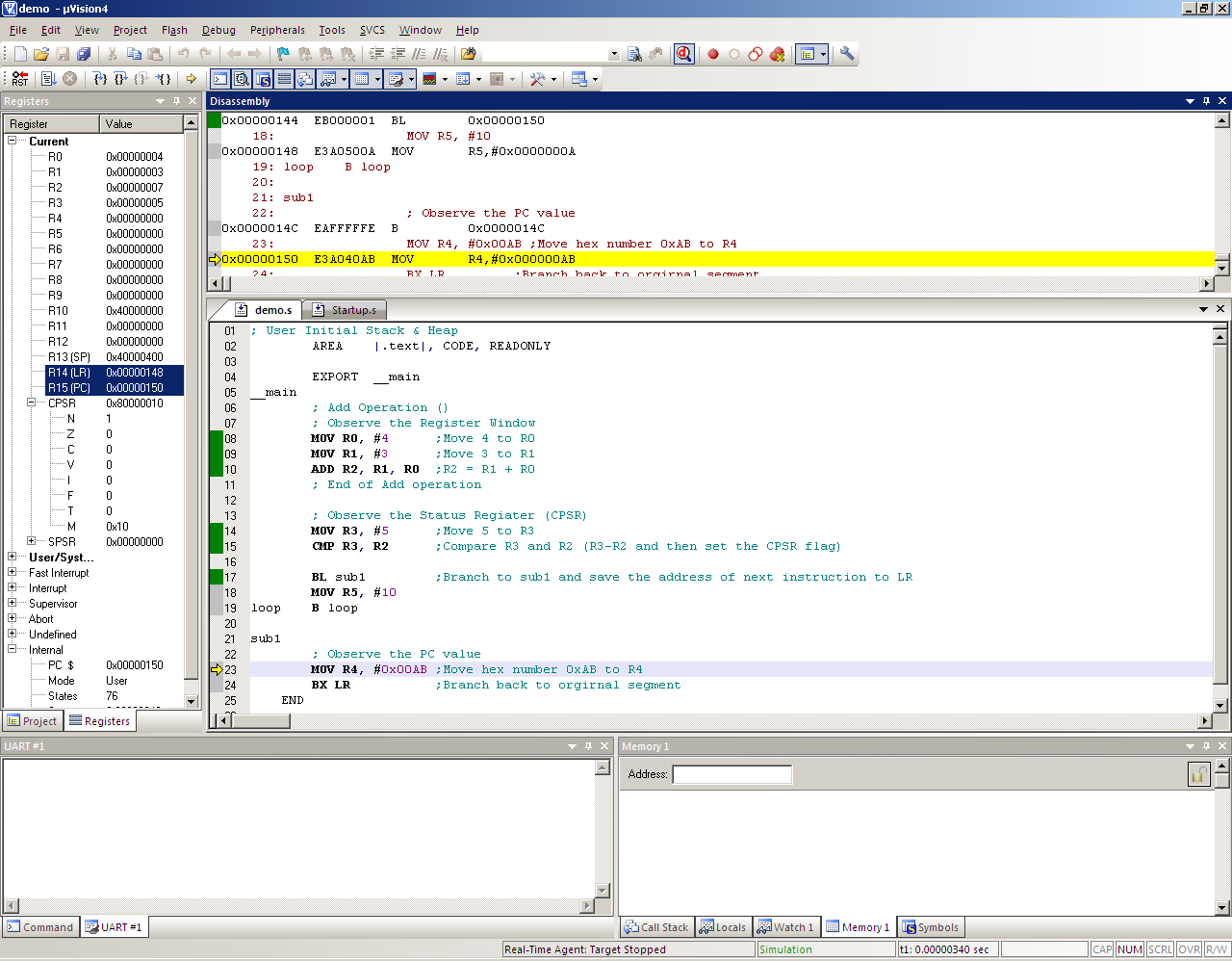 Save the address of next instruction after BL.   Last PC + 4 = 144+4
PC save the address of next instruction
CENG2400 v.1.4a
16
Run the code after BL
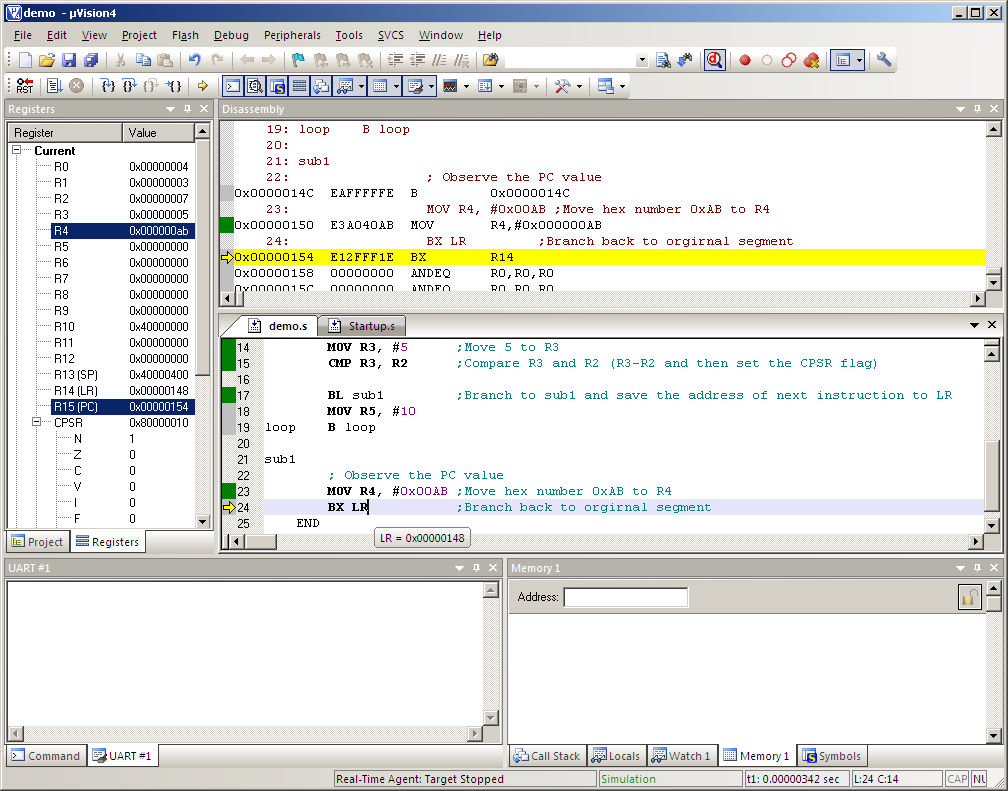 CENG2400 v.1.4a
17
BX branch to the address in LR
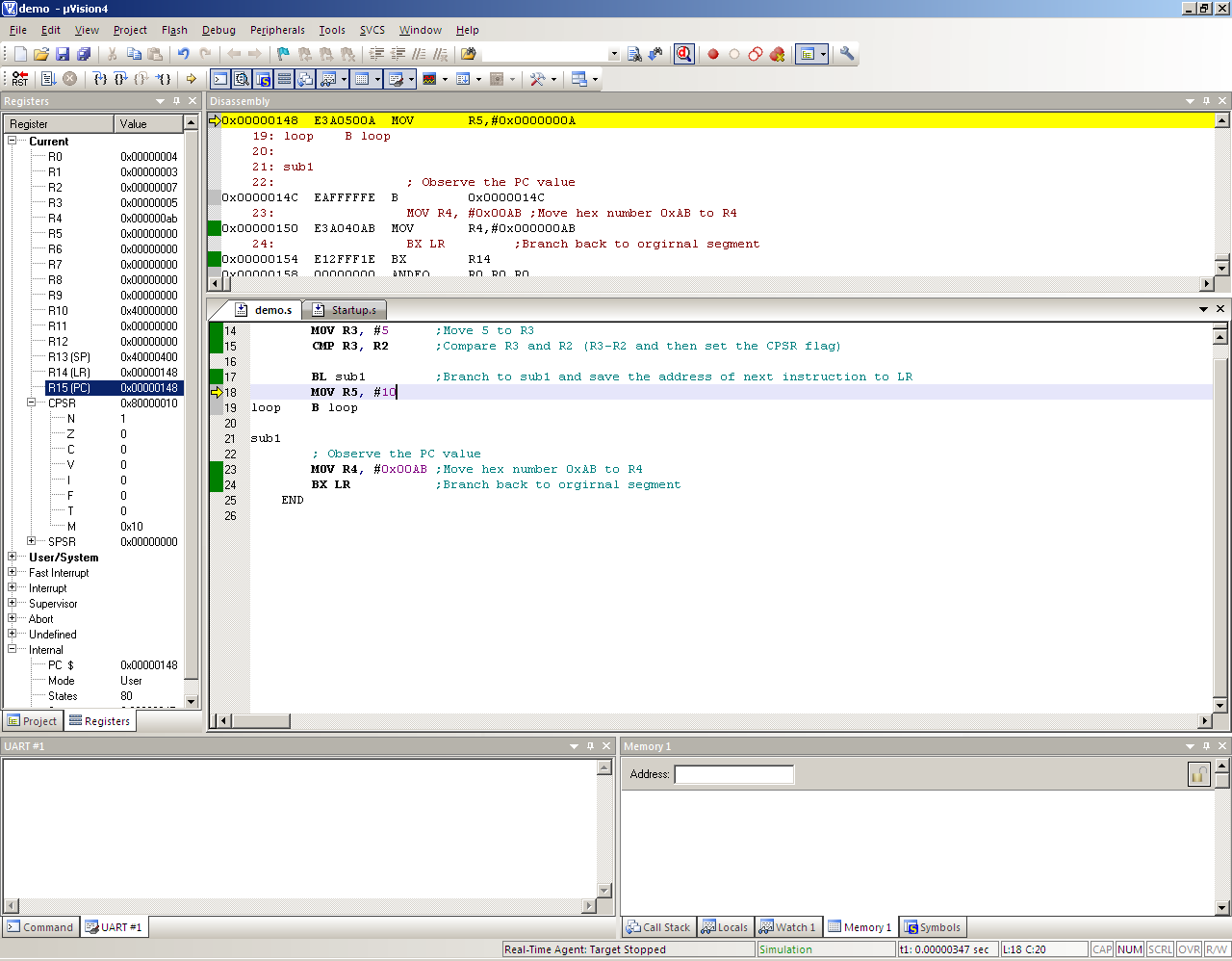 CENG2400 v.1.4a
18